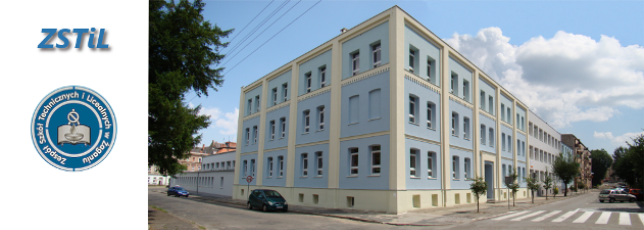 Szkolny Program Wspierania Zdolności i Talentów„Lubuscy poszukiwacze talentów” 2017- 2020
opracowali: Agnieszka  Pisarczyk i Zdzisław Kapiński
Cel główny
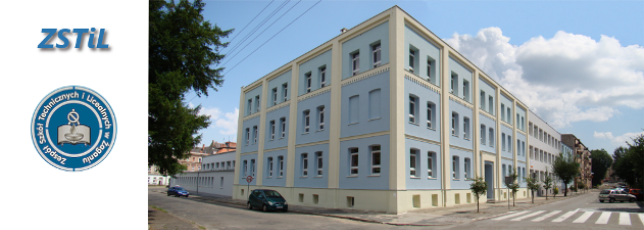 Wspieranie i rozwijanie uzdolnień przedmiotowych uczniów           m.in. technicznych, artystycznych i sportowych.
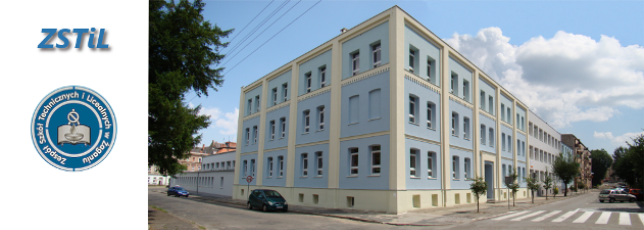 Program będzie realizowany w okresie trzyletnim z możliwością modyfikacji w kolejnych latach Wdrożenie programu – rok szkolny 2017/2018 Program zakłada możliwość ewaluacji po każdym roku szkolnym na każdym poziomie nauki. Jest ściśle związany z programem dydaktycznym i wychowawczym szkoły.
Cele szczegółowe:
diagnozowanie szczególnych uzdolnień uczniów, 
kształtowanie osobowości, rozwijanie zainteresowań i talentów młodzieży, 
wzbudzanie wewnętrznej motywacji do zdobywania wiedzy i rozwijania różnorodnych zainteresowań,
przygotowanie uczniów do konkursów i olimpiad przedmiotowych, turniejów, zawodów sportowych
stwarzanie możliwości rozwoju zainteresowań uczniów, 
pobudzanie aktywności umysłowej uczniów, wyobraźni, fantazji, 
motywowanie uczniów do wykorzystania swoich uzdolnień w dalszej pracy, 
przyzwyczajanie uczniów do samodzielnego rozwiązywania problemów, z wykorzystaniem posiadanej wiedzy, 
kształcenie pomysłowości, krytycyzmu, szybkości podejmowania decyzji, 
rozwijanie ciekawości poznawczej, twórczego działania i samodzielności, 
doskonalenie form współpracy z rodzicami w zakresie wspierania rozwoju i talentów dzieci,
Program określa:
cel programu
procedurę identyfikacji ucznia zdolnego
zasady wdrażania programu 
podstawowe zadania dyrektora, koordynatora, nauczycieli, uczniów rodziców oraz obszary ich współpracy 
oczekiwane osiągnięcia w realizacji programu
metody i formy pracy z uczniem zdolnym
program zaplanowanych działań dla poszczególnych grup tematycznych
etapy wdrażania programu
Działania w ZSTiL
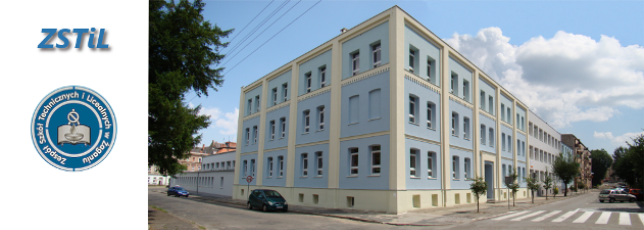 Odkrywamy talenty i pasje w technikum mechatronicznym
Wspieramy i rozwijamy uzdolnienia artystyczne uczniów
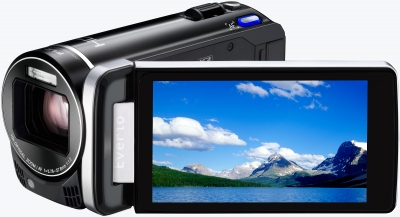 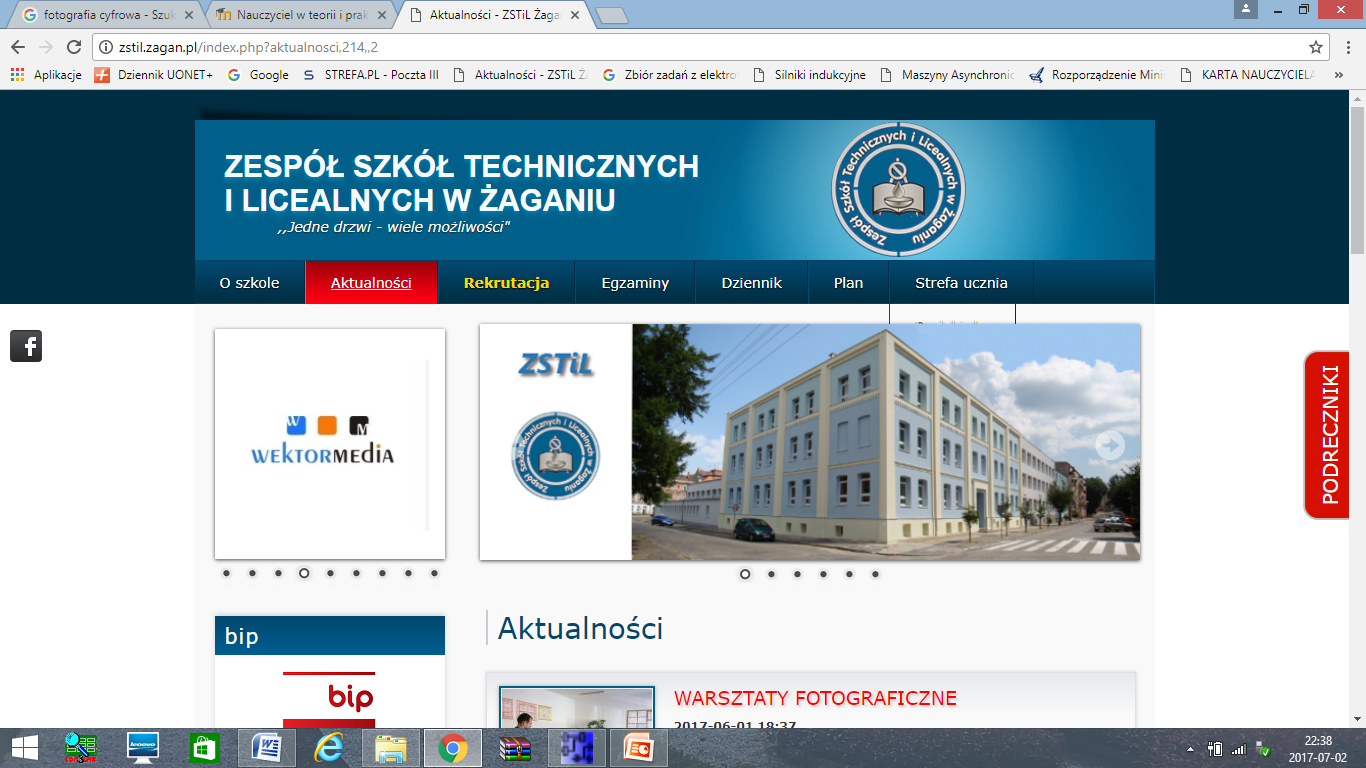 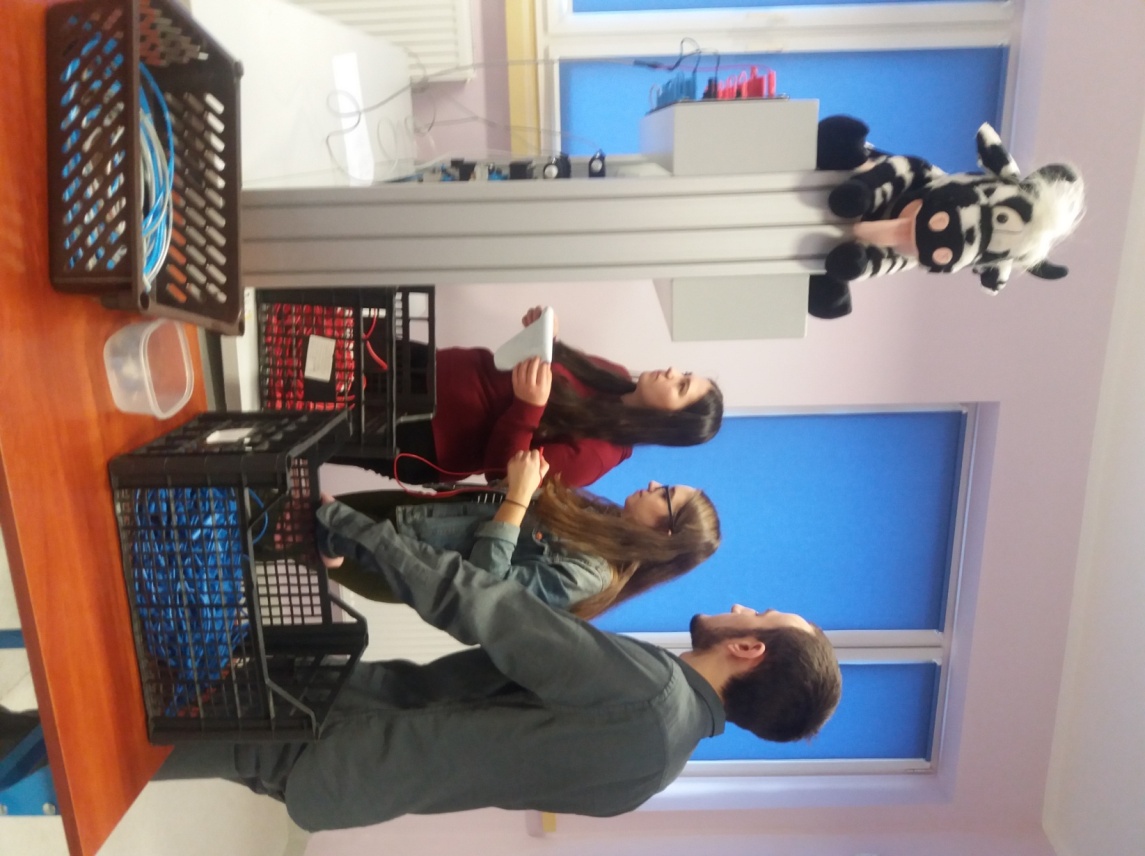 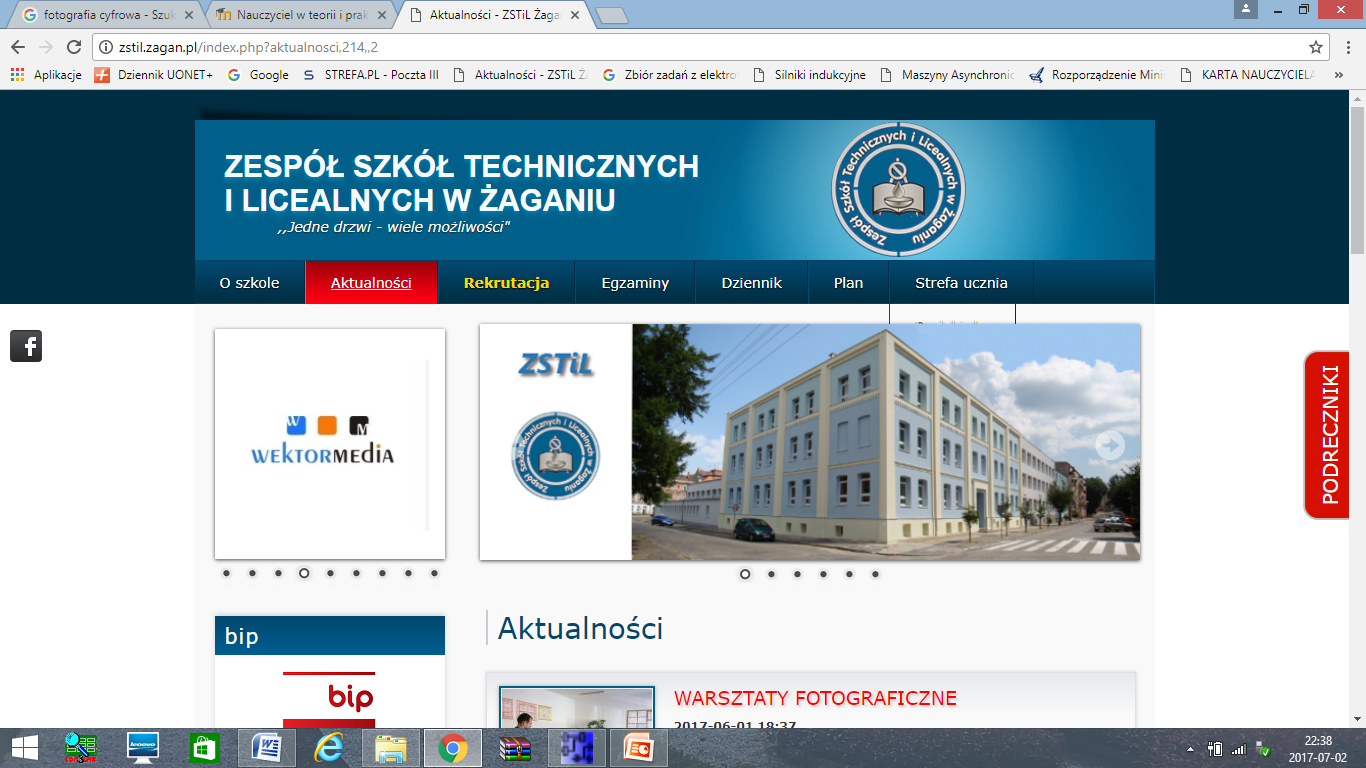 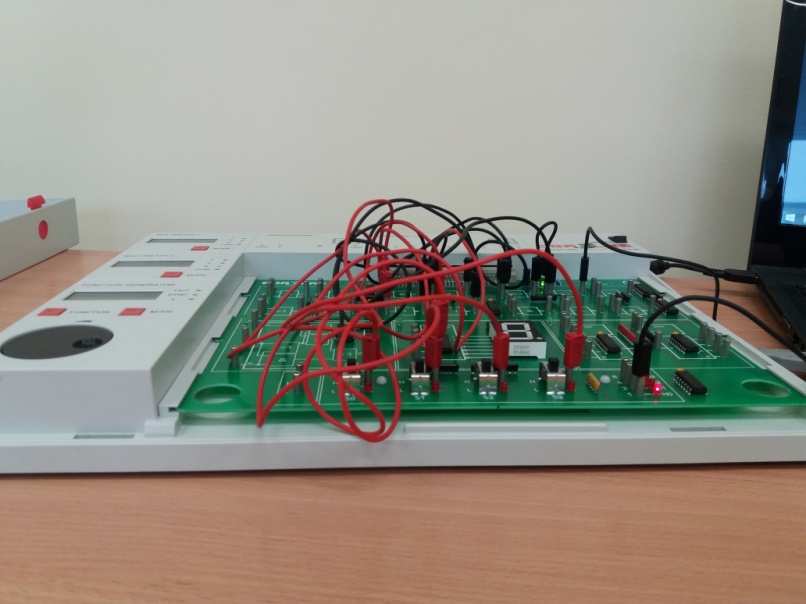 Odkrywamy talenty i pasje w technikum mechatronicznym
CELE:	Opanowanie nowych treści wykraczających poza podstawę programową dla danego etapu edukacji 	Rozwijanie zdolności poprzez udział w  konkursach, olimpiadach technicznych, udział w projektach, wykonywanie dodatkowych zadań
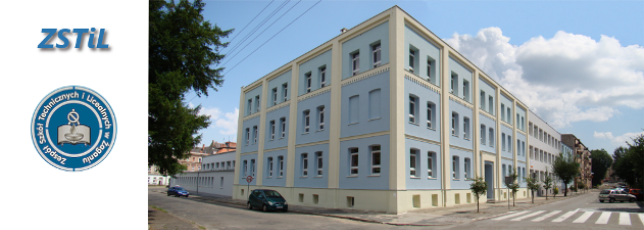 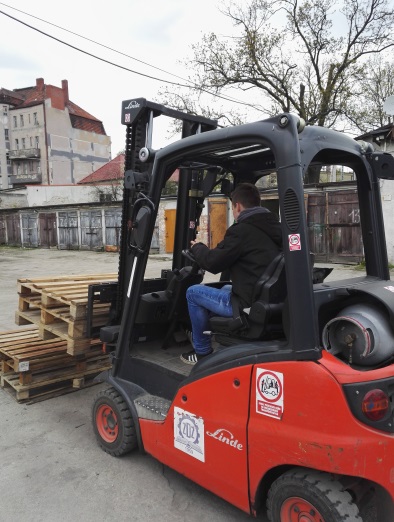 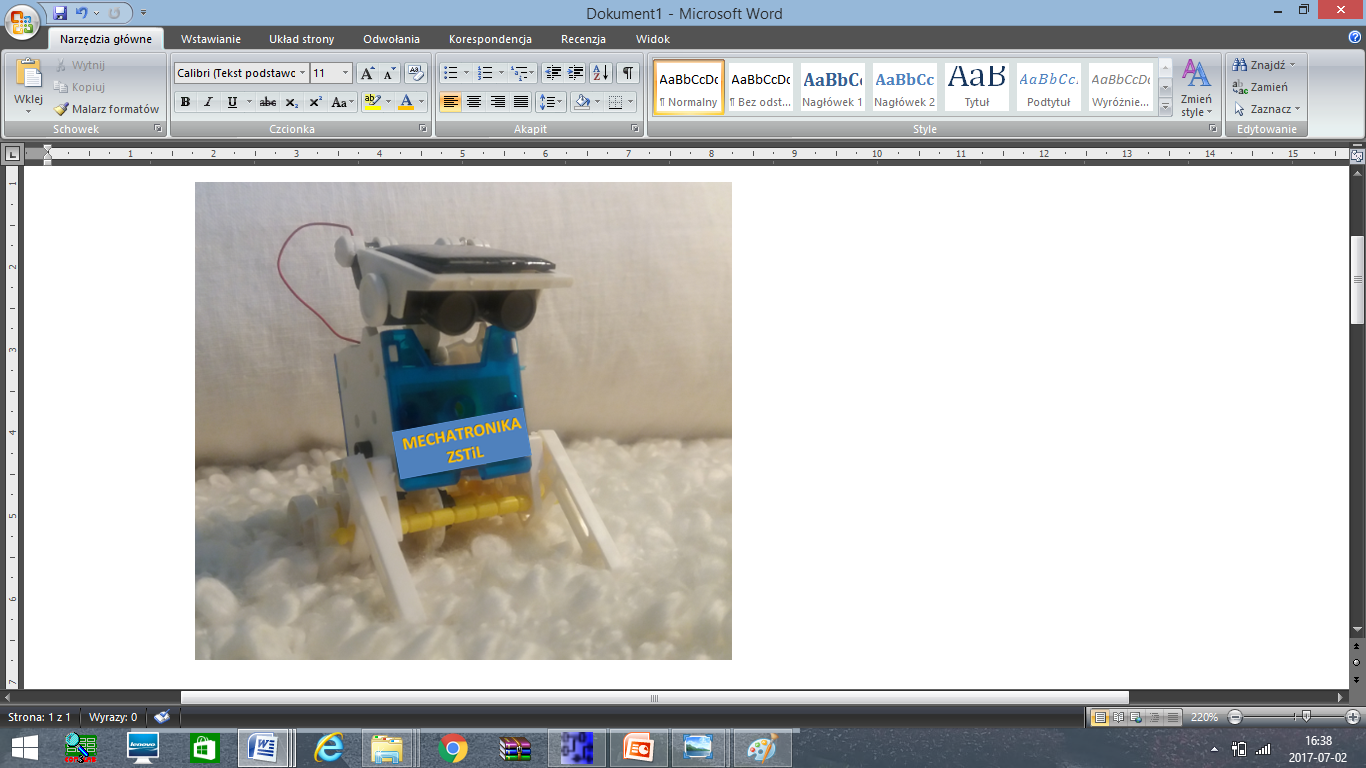 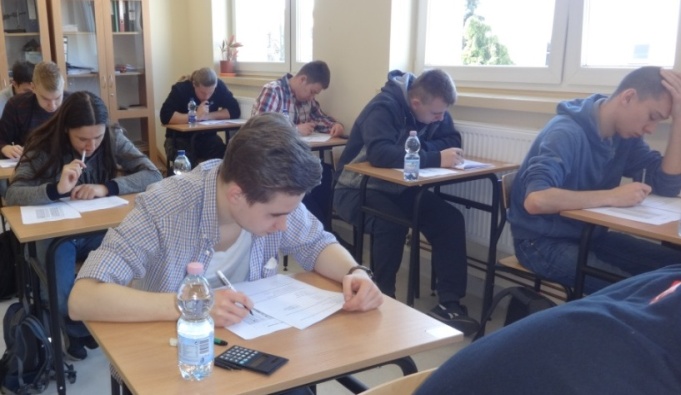 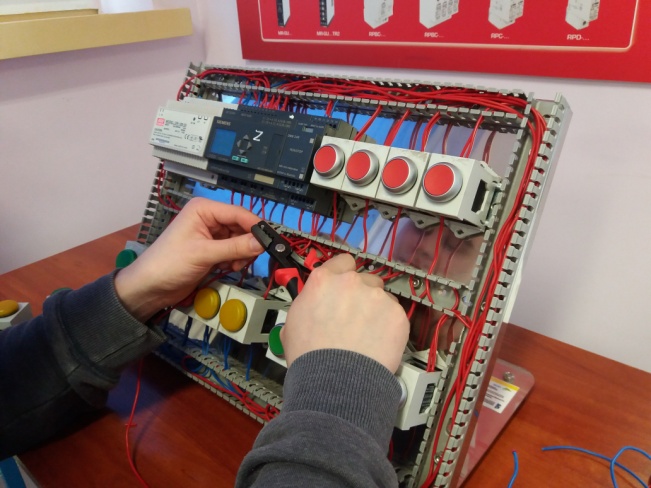 DZIAŁANIA W I SEMESTRZE
Przygotowanie uczniów do etapu szkolnego
olimpiady OWT –październik
olimpiady OOEiE „EUROELEKTRA” –listopad
konkursu „Elektron” –grudzień

Przygotowanie zakwalifikowanych uczniów do etapów okręgowych
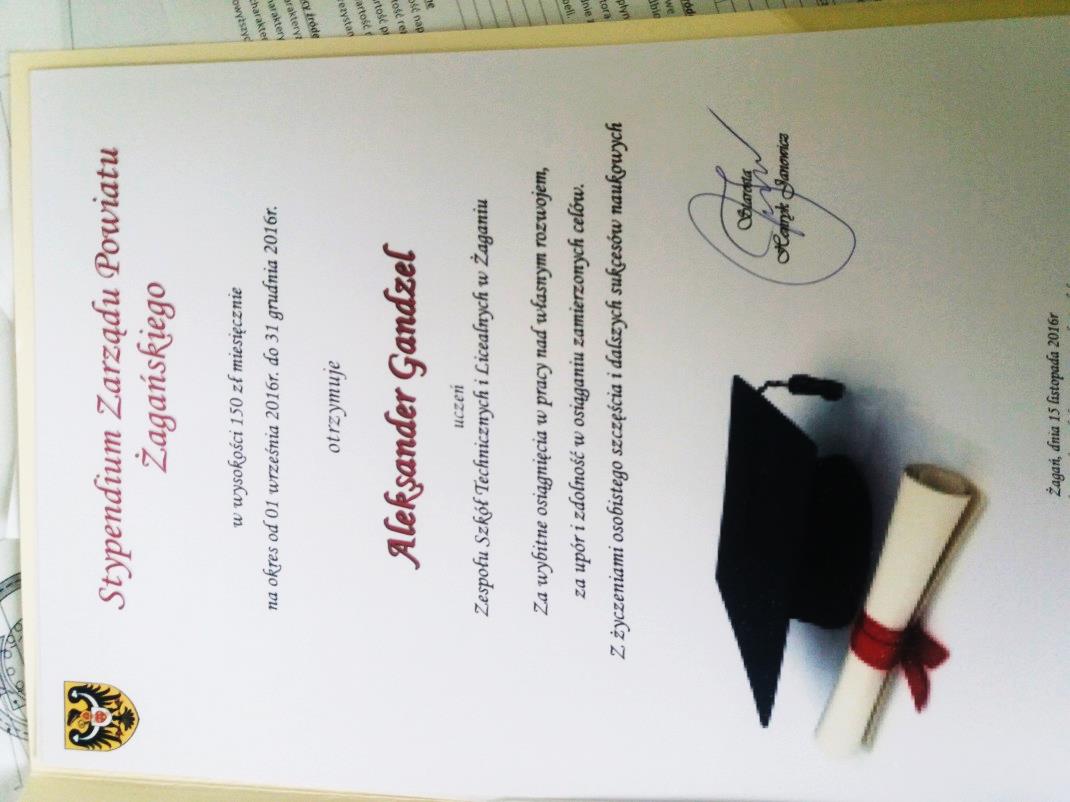 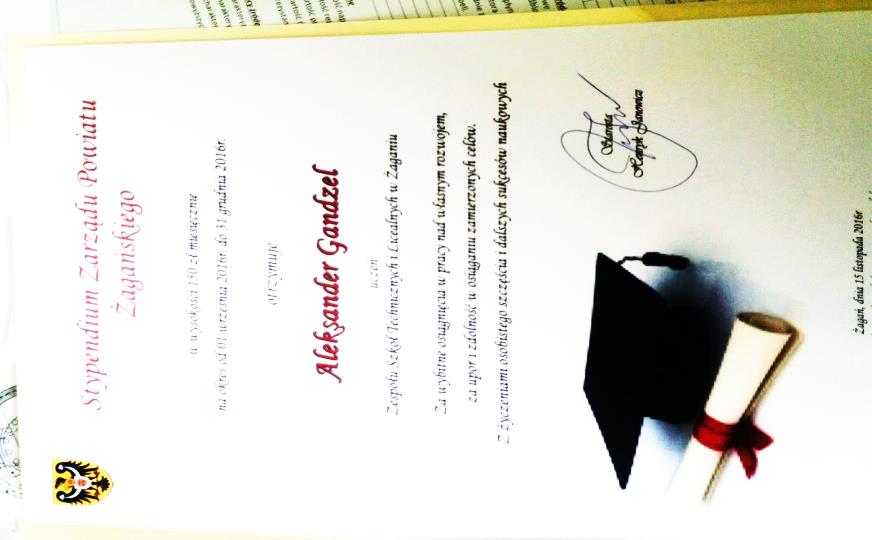 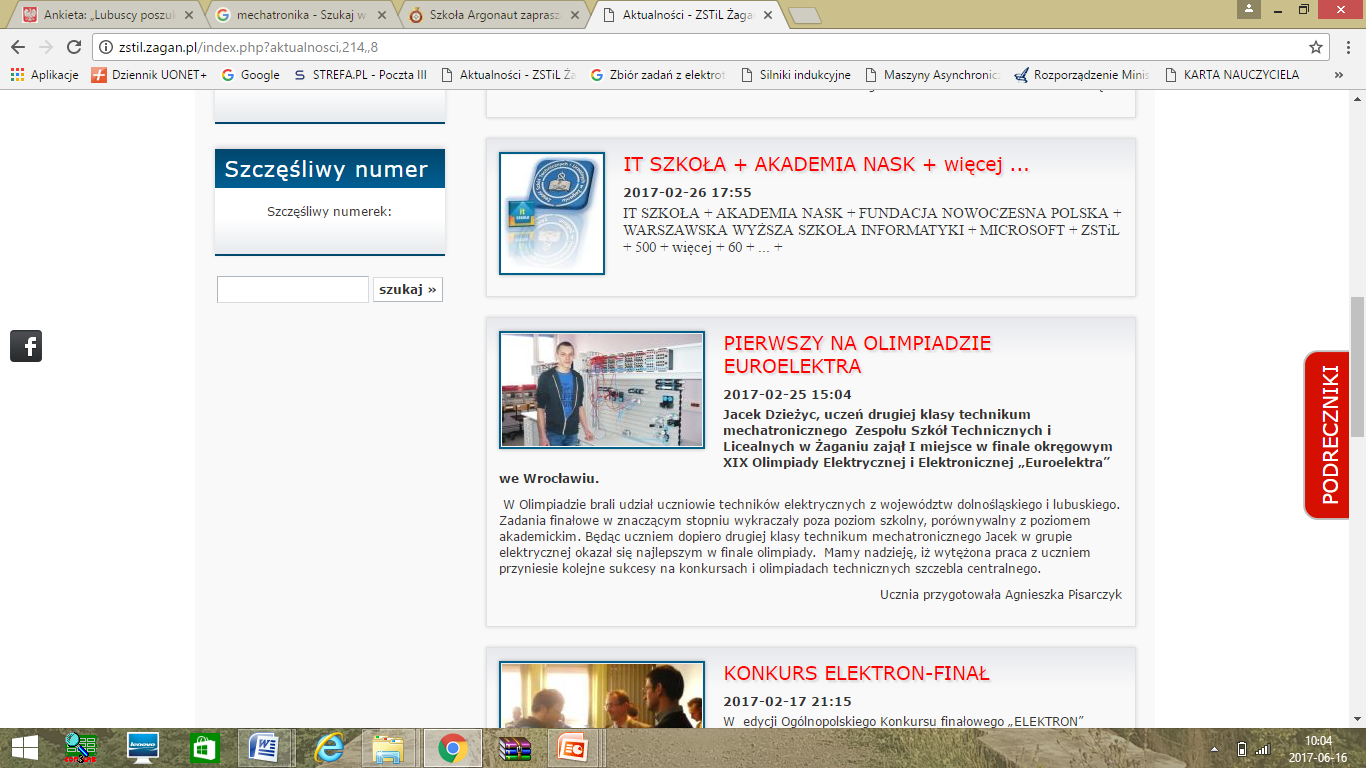 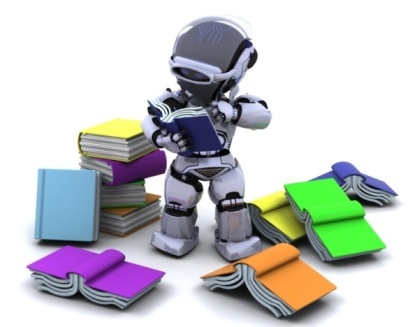 Praca na lekcji i w domu - zróżnicowane prace domowe

Uczeń ma możliwość wyboru zadania z grupy:
 Zadań obliczeniowych, 
Referatu, prezentacji z obejrzanego filmu tematycznego,  
Referatu z zagadnienia tematycznego
Zadania praktycznego w pracowni „mechatronicznej”


PROJEKTY
W celu dbałość o kształcenie kompetencji kluczowych uczniowie klas III będą brali udział w projektach:
Programming of Siemens PLC Controllres adn HMI - koło naukowe 
Układy mechatroniczne - analiza i sterowanie 
Kurs elektroenergetyczny 
Operator wózków widłowych 
Kurs prawa jazdy 
Praktyka zawodowa – 1 m-c
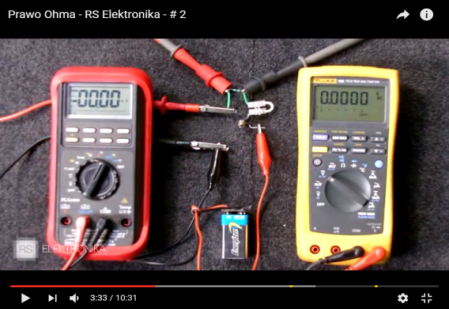 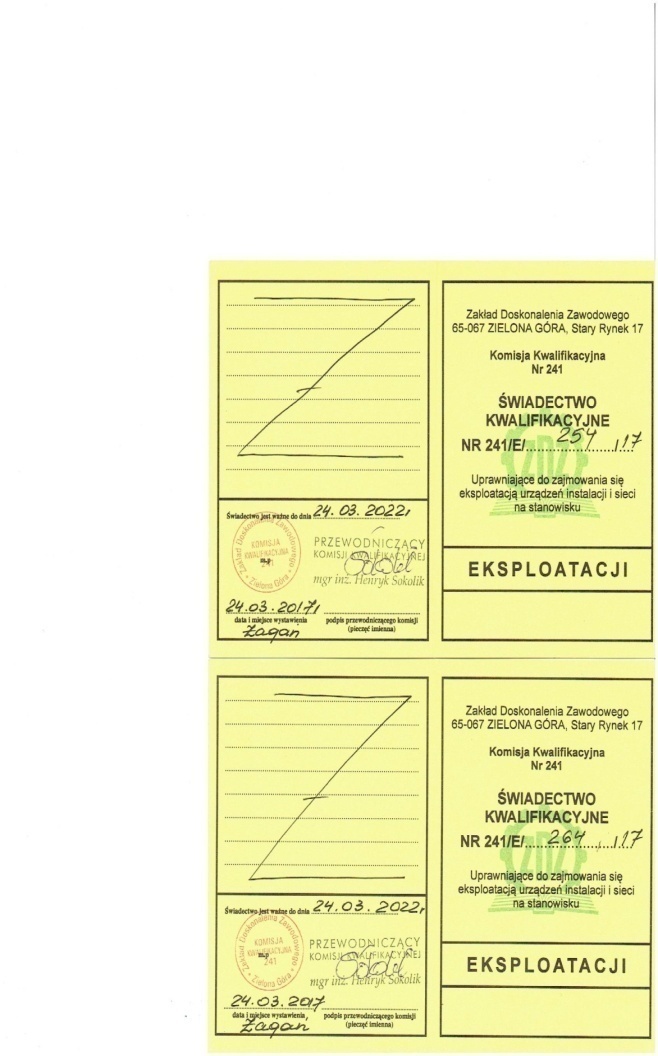 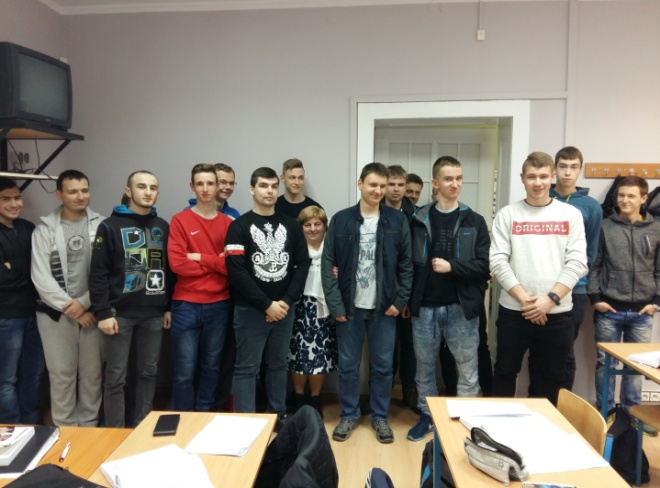 DZIAŁANIA W II SEMESTRZE
Przygotowanie uczniów klas  III i IV do:
Ogólnopolskiej Olimpiady Elektrycznej i Elektronicznej w grupie mechatronicznej
Międzywojewódzkiego  konkursu o Tytuł „SUPERTECHNIKA MECHATRONIKA”
 
ZAJĘCIA PRAKTYCZNE ROZWIJAJĄCE PASJE
Chętni uczniowie klas I –III  będą wykonywali projekty w pracowni elektrotechniki i elektroniki oraz pracowni układów i systemów mechatronicznych składający się z trzech etapów:
projekt
montaż
prezentacja z dokumentacją
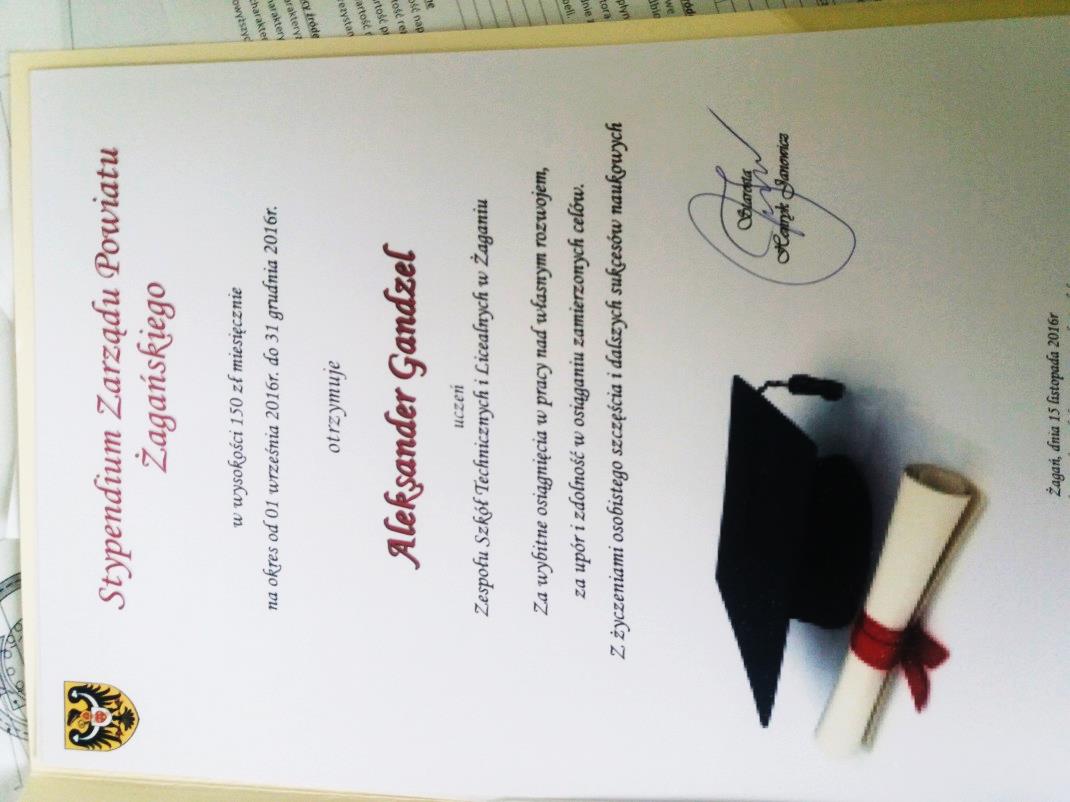 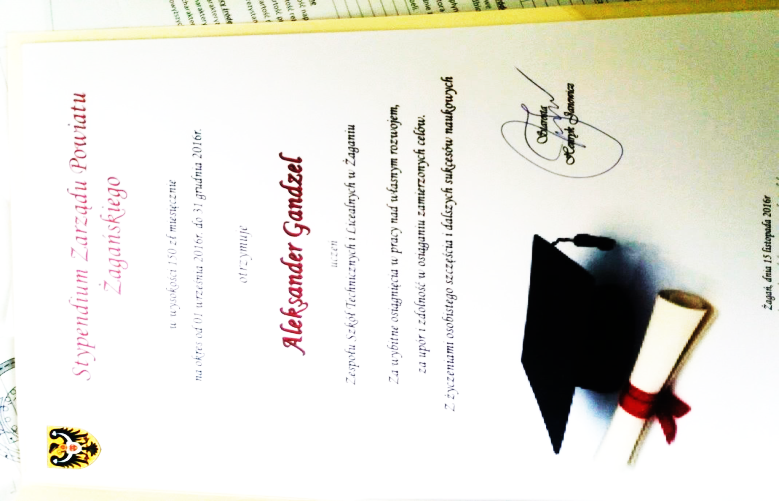 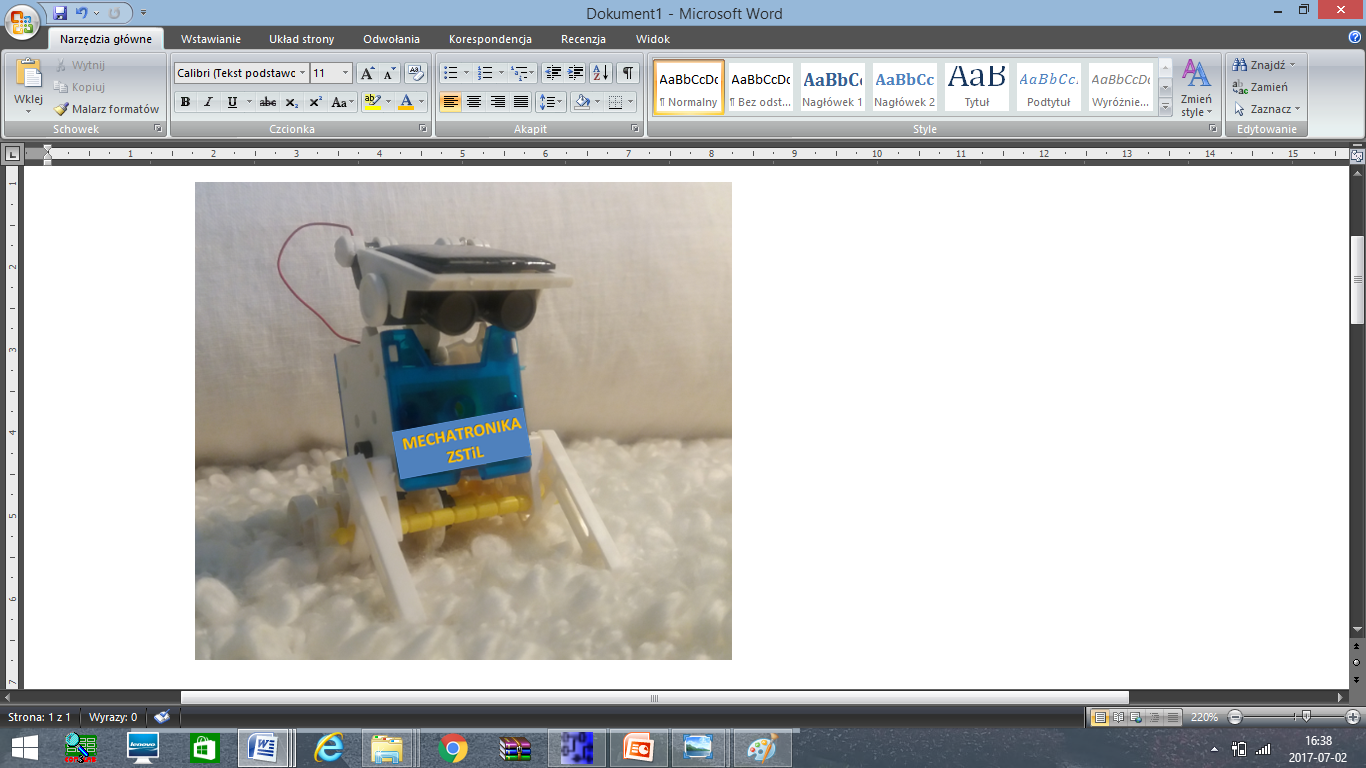 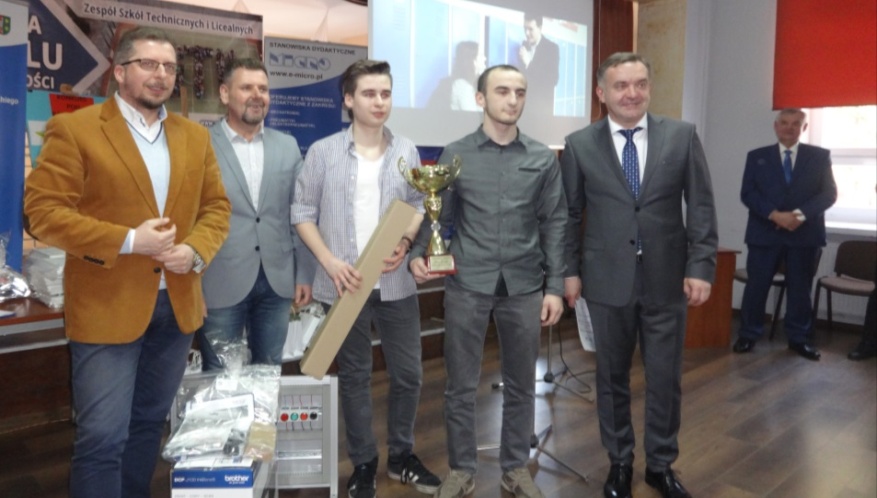 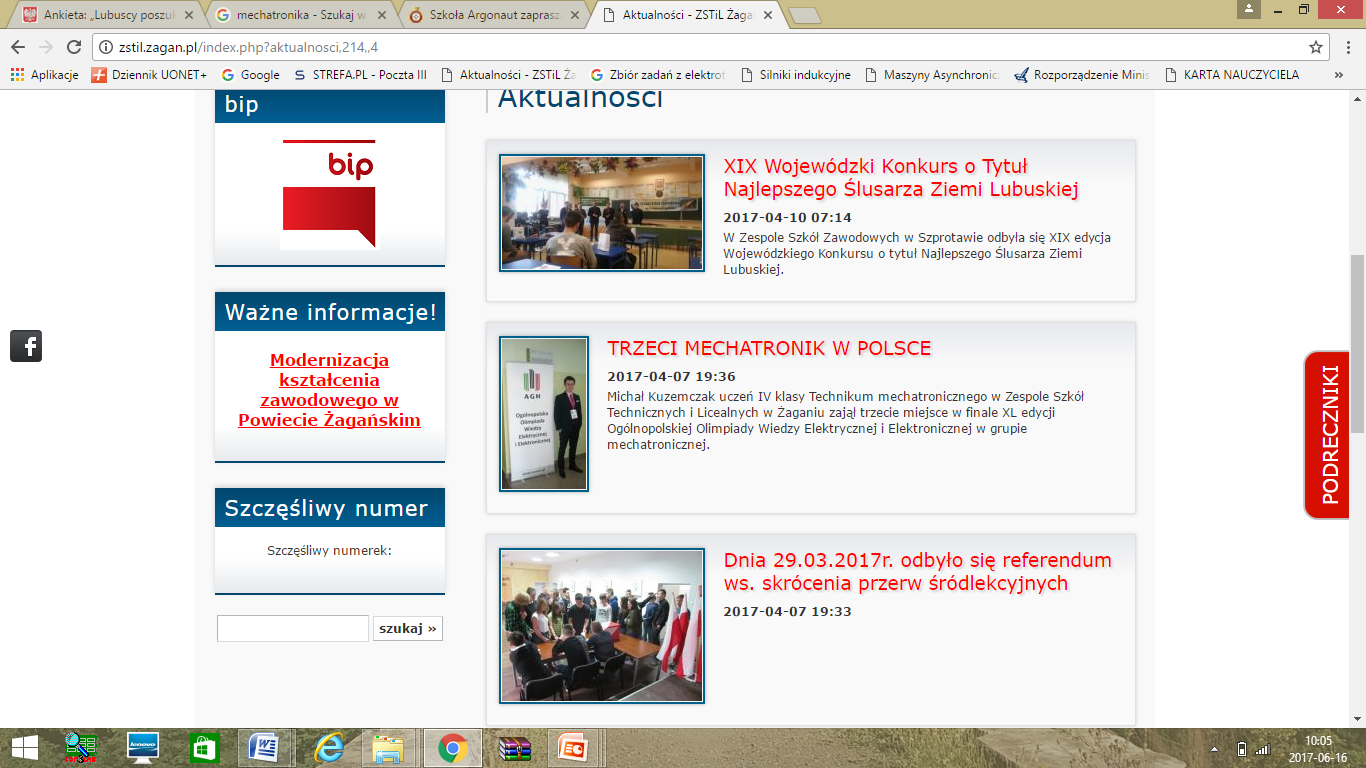 Wspieranie i rozwijanie uzdolnień artystycznych
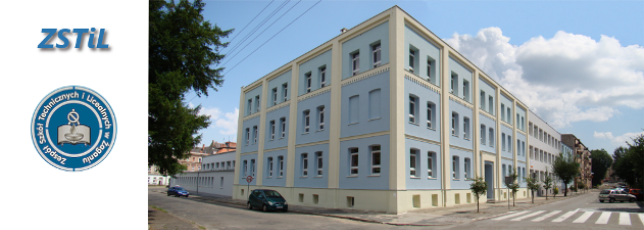 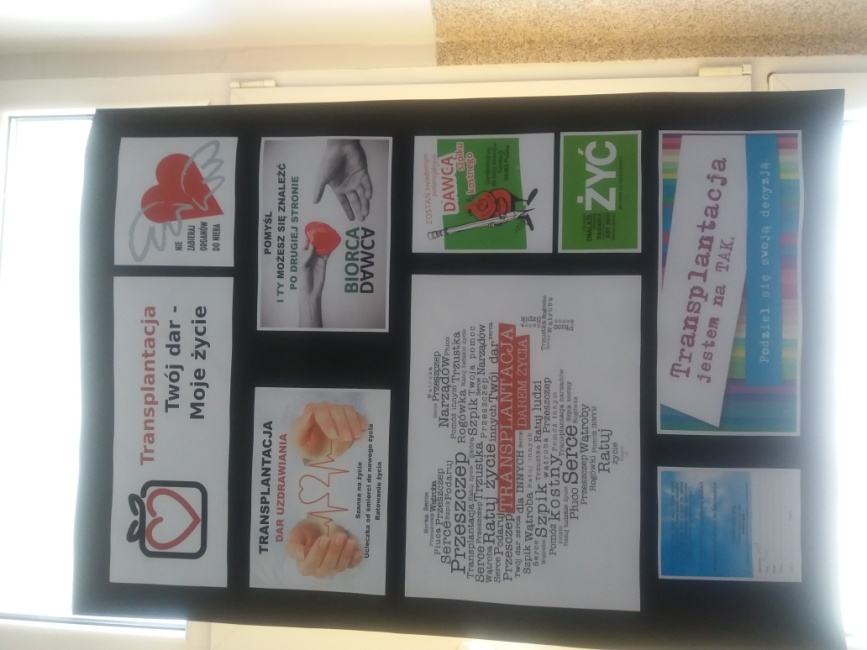 CELE:rozwijanie zainteresowań w sekcjach:- muzyczno-wokalnej- plastycznej- teartralnej- fotograficznej.
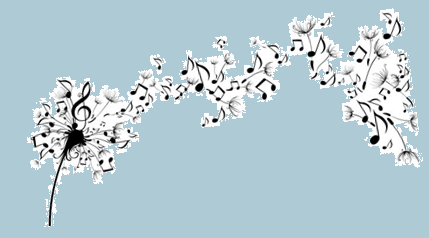 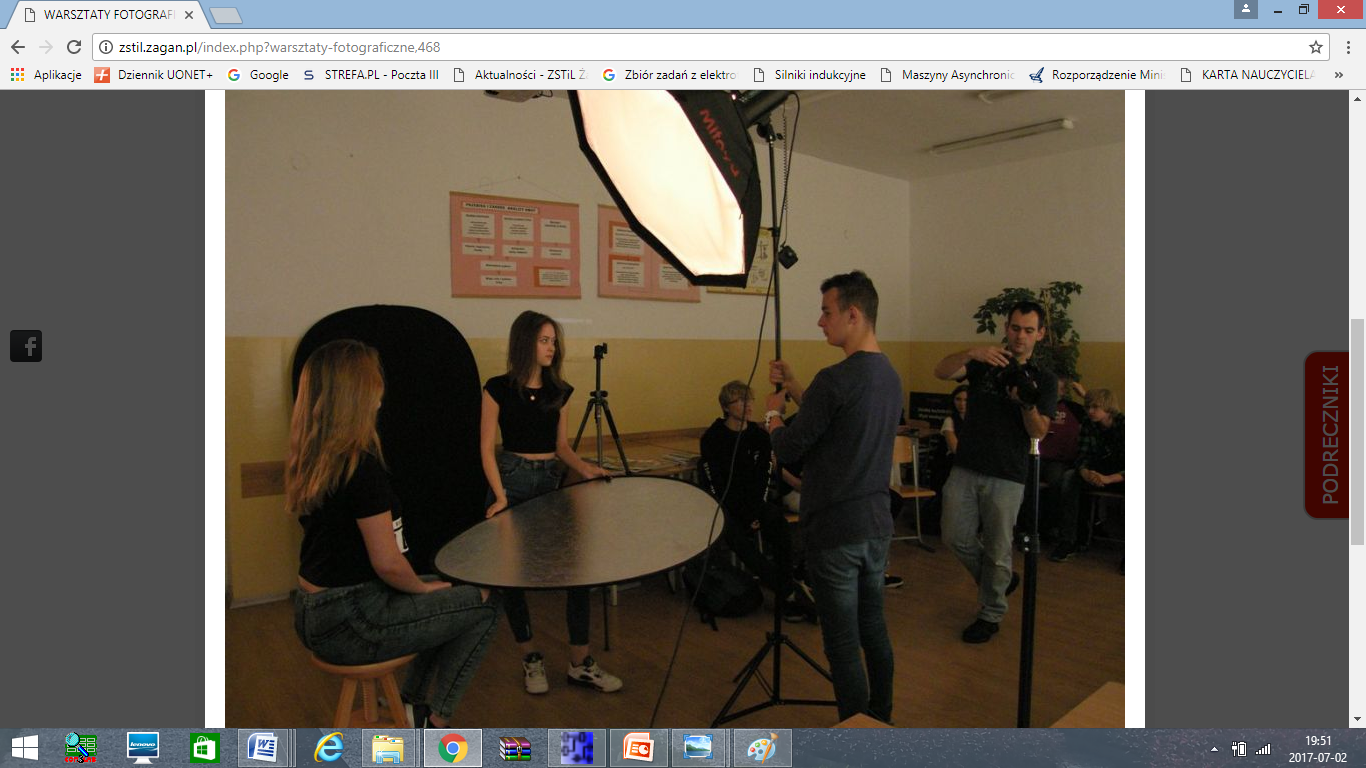 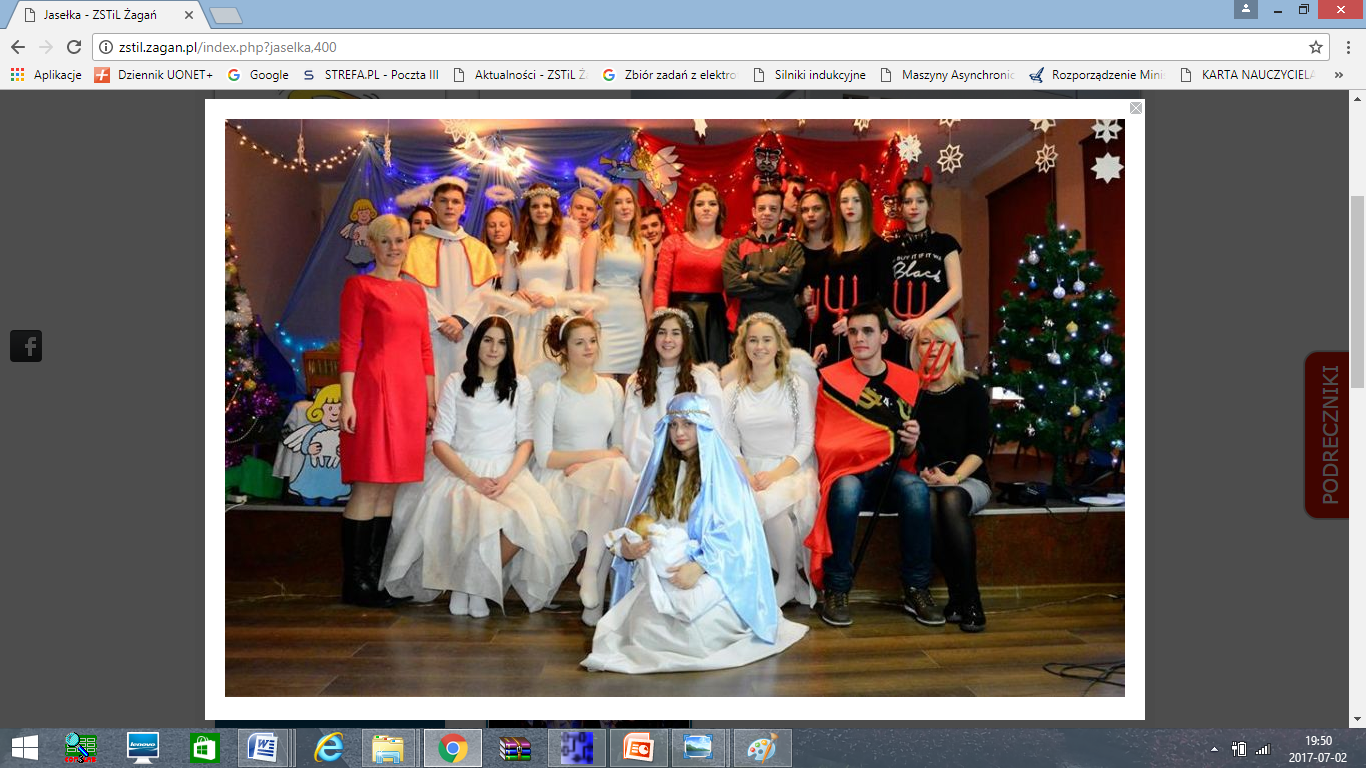 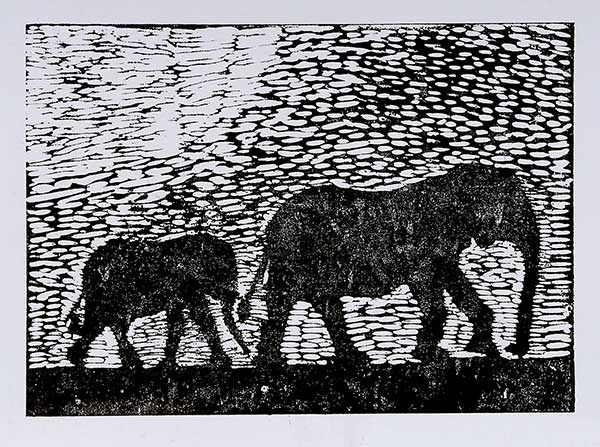 DZIAŁANIA W I SEMESTRZE
Ankieta w klasach pierwszych „Ujawnij nam swój talent” 
 Strona internetowa na Facebook’u - Założenie profilu „Pokaż nam swój talent”
 Pokaz talentów „Pokaż nam co potrafisz”
DZIAŁANIA W II SEMESTRZE
Zorganizowanie wystawy  fotograficznej dla uczniów uzdolnionych plastycznie
 Murale i graffiti  - Ozdabianie ścian w klasach i budynku szkoły
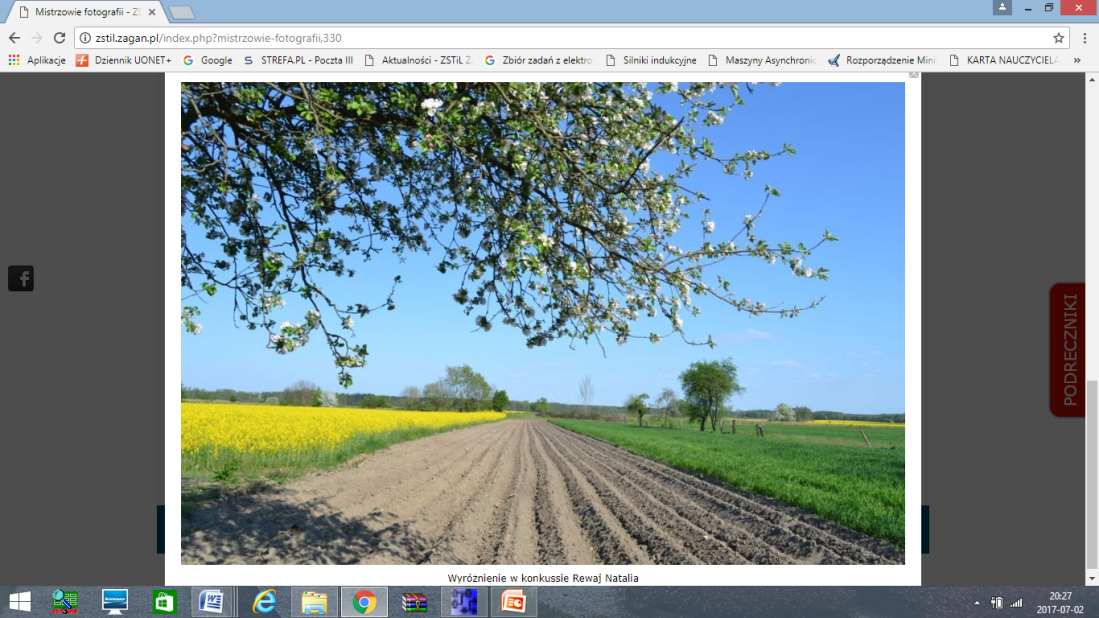 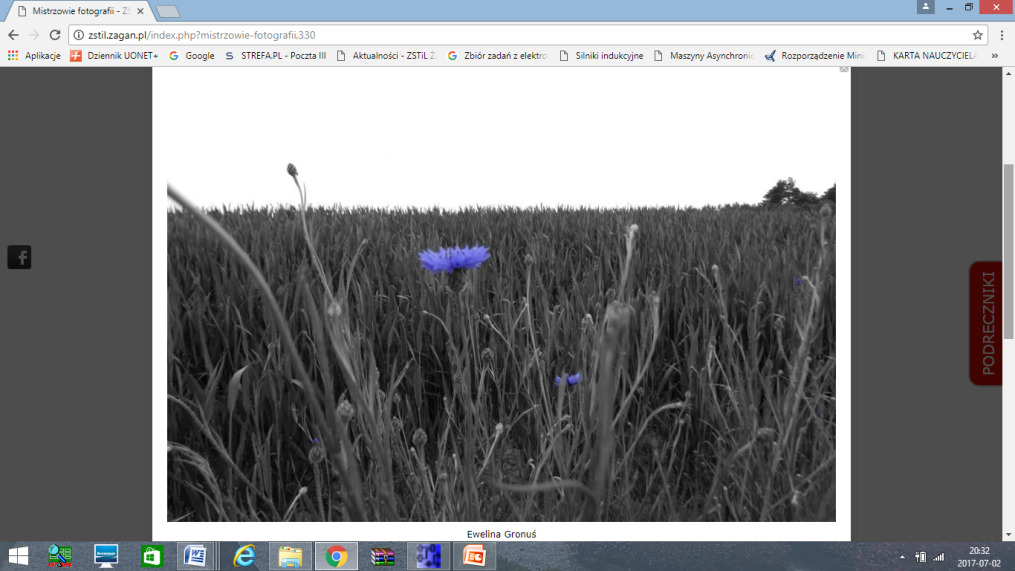 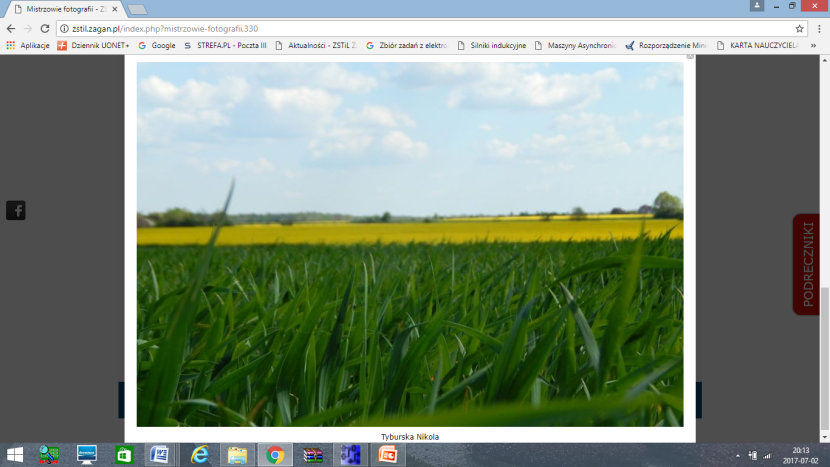 DZIAŁANIA W ROKU SZKOLNYM 2017/2018
Nawiązanie współpracy z instytucjami: 
  z wydziałem artystycznym na UZ
  z Centrum Kultury w Żaganiu
  ze Szkołą Muzyczną I i II stopnia w Żaganiu
  ze studiem nagrań MuzArte w Żaganiu
  z zakładem fotograficznym
  z Teatrem Lubuskim
  spotkania z ludźmi kultury i sztuki.

Konkursy
  Organizacja Konkursu Piosenki Obcojęzycznej
  Kuźnia Talentów
  Kolędy i pastorałki

Udział w międzynarodowym projekcie eTwinning 
 „Singing and learning”
Udział uczniów w warsztatach praktycznych, wykładach
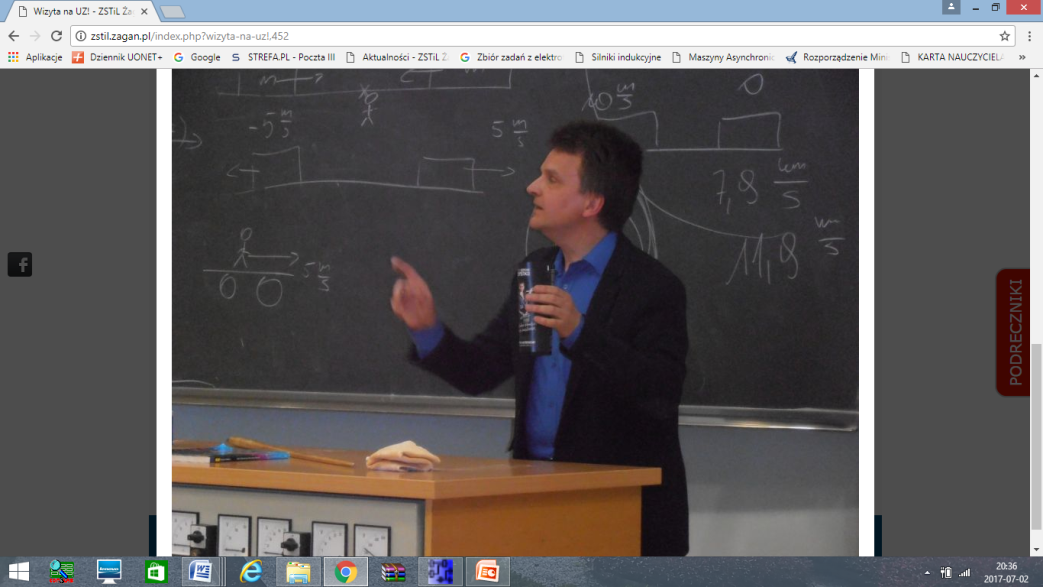 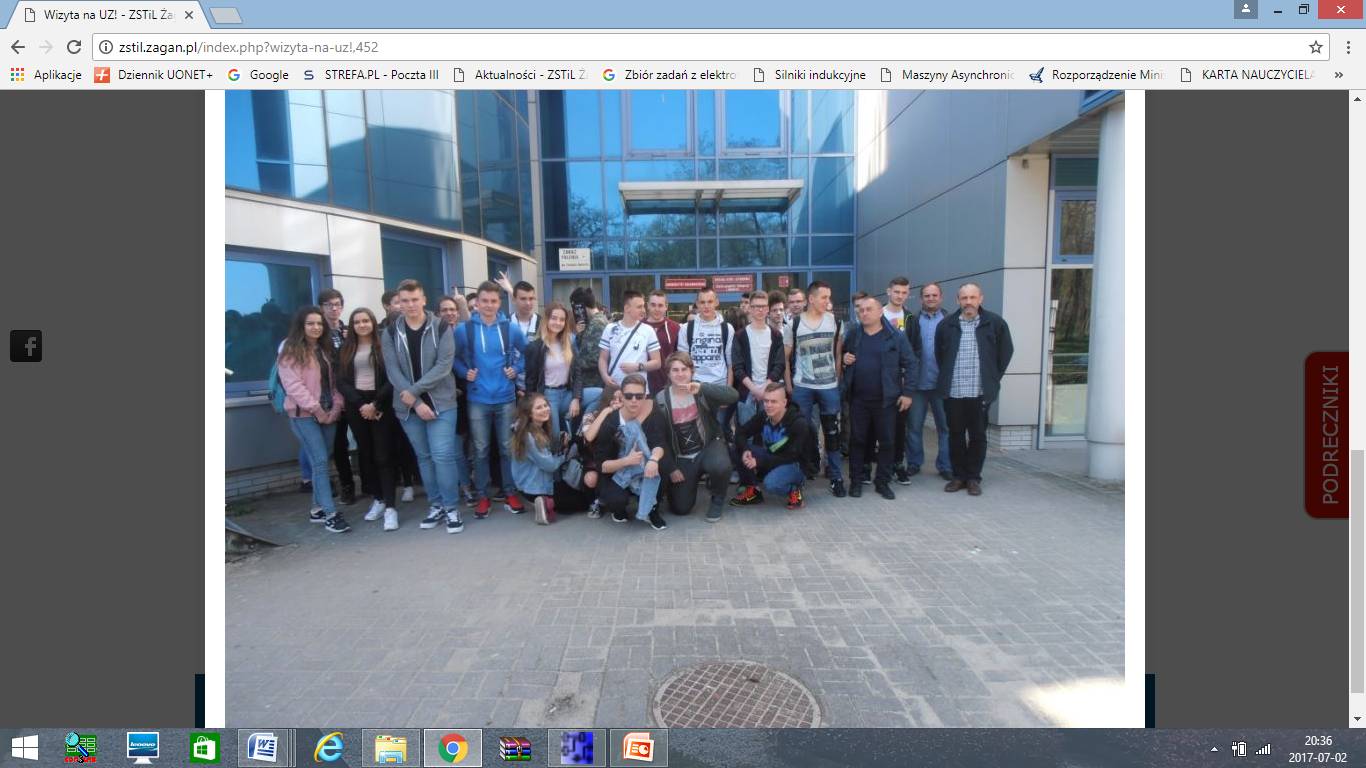 DZIĘKUJEMY ZA UWAGĘ